Komunitná záhrada
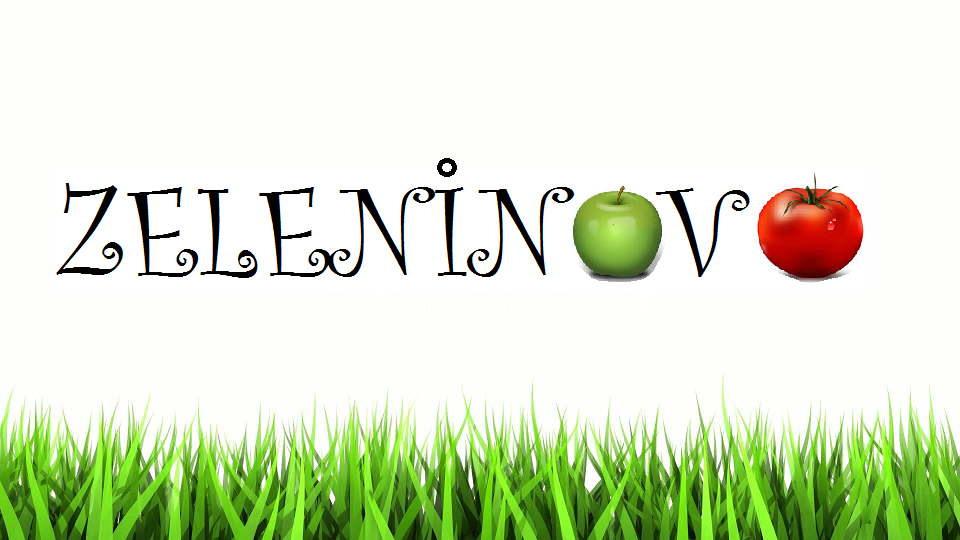 Prípravné práce na záhonoch
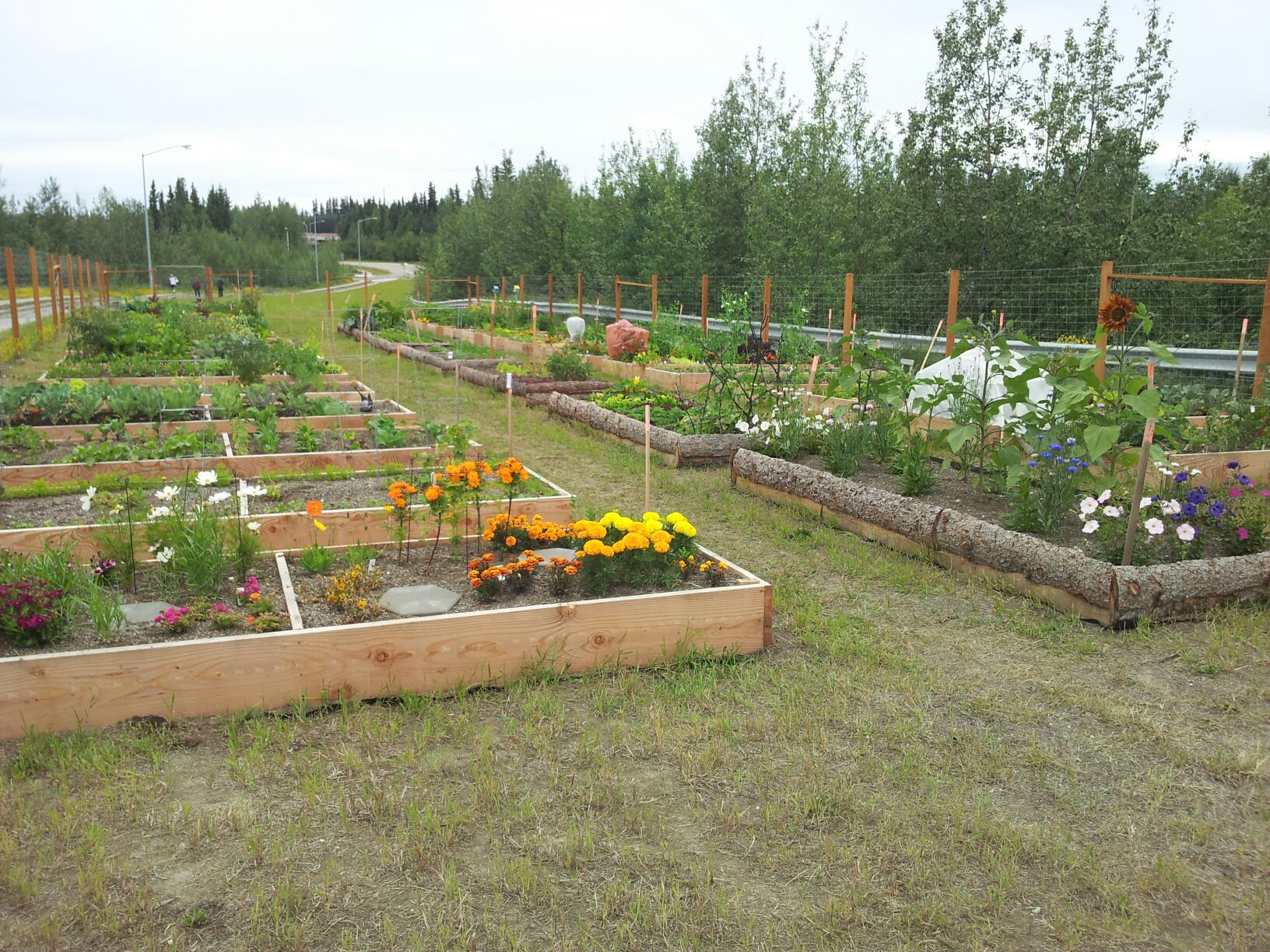 Pestovanie zeleniny, bylín a medonosných kvetov
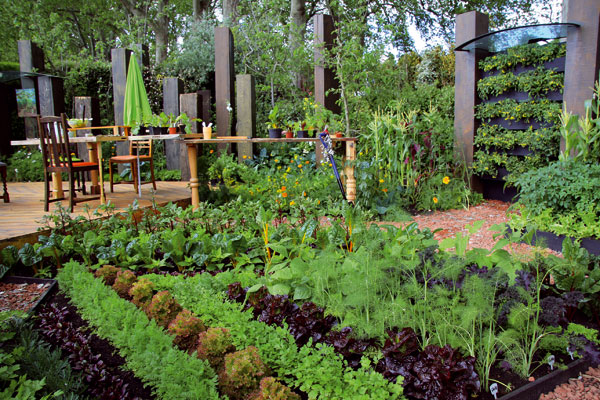 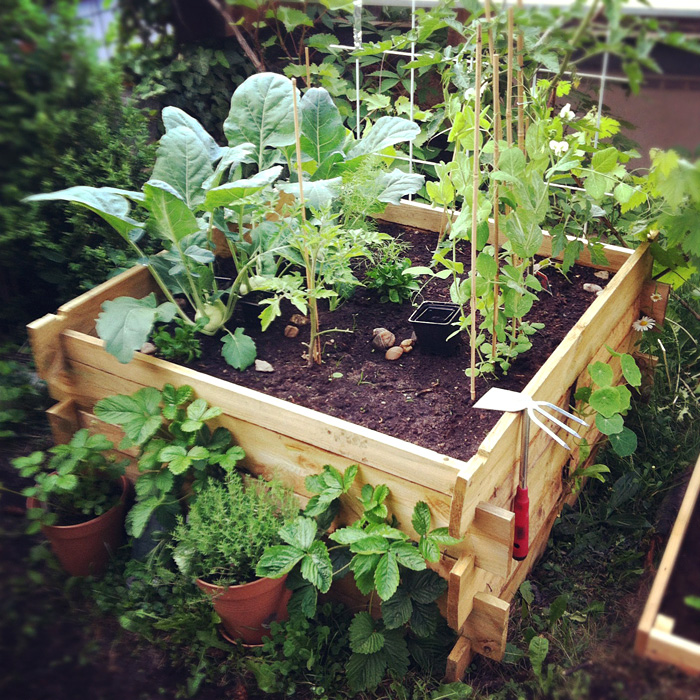 Miesto na stretávanie sa a oddych
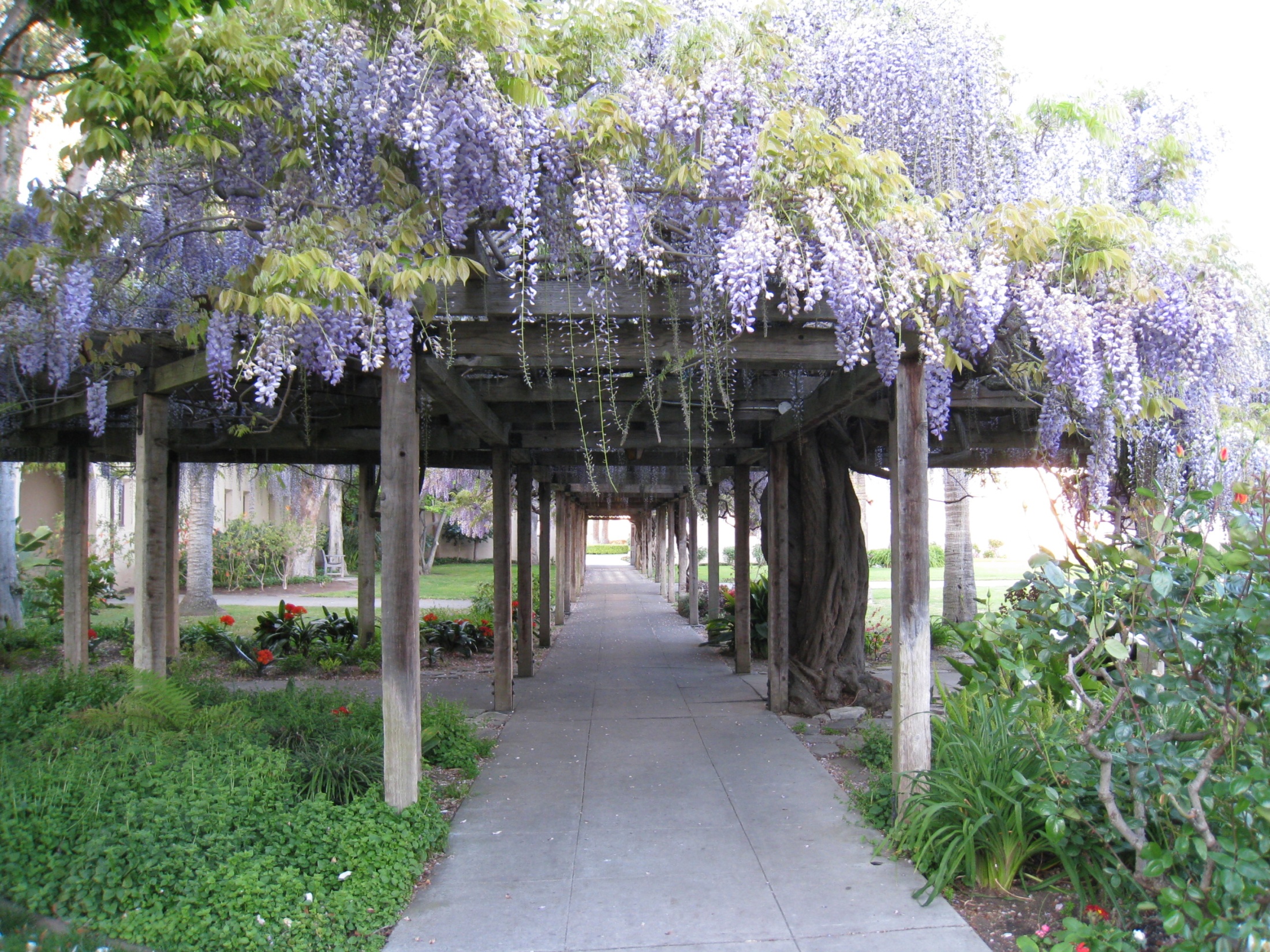 Pergoly s popínavými rastlinami – wistéria
Vytvorenie malého lesa...
...a letnej lúky 
Potešenie z ovocného sadu
Kurzy a workshopy
Bylinkové, technické, kreatívne, zábavné...
Priestor na výrobu paletového nábytku
Do bytu,domu, na záhradu, pre nás všetkých 
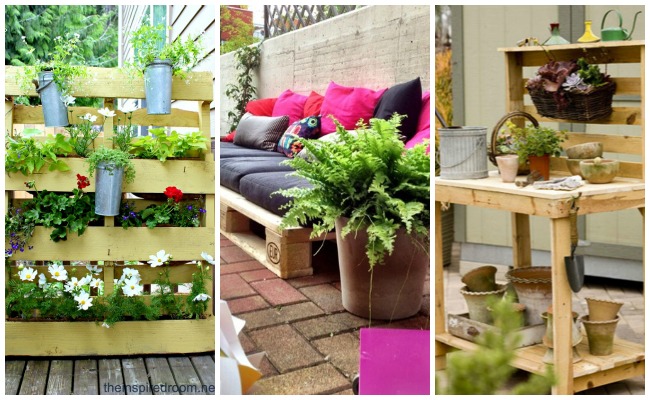 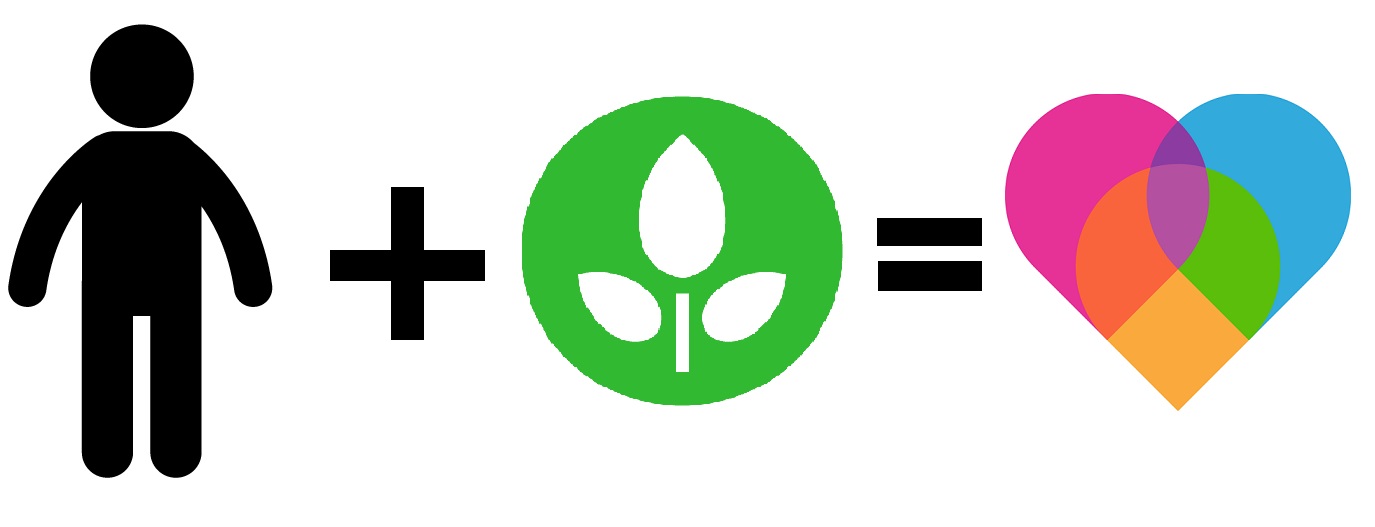